Plan van Aanpak H6 en H7
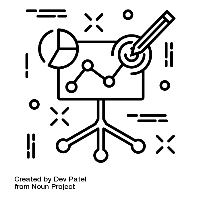 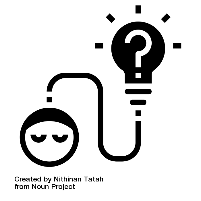 Begrippen:
Projectgrenzen 
Randvoorwaarden
Tussenresultaat
IBS Thema
Projectmanagement
Samenwerken
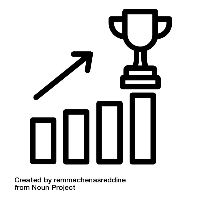 IBS Toetsing
Kennistoets
Verhalencafé
Presentatie
Herhaling lesstof vorige week
Hoofdstuk 4 Projectresultaat
Doelstelling (SMART omschreven), uiteindelijk formuleer je uit de 5 letters een doelstelling voor die avond, deze mag bestaan uit één of twee zinnen.
Beschrijving van het projectresultaat, benoem dus in een aantal zinnen hoe jullie avond eruit ziet.
Moodboard met jullie als groep willen dat het project eruitziet. Verwerk per afbeelding tekst met wat er te zien is.
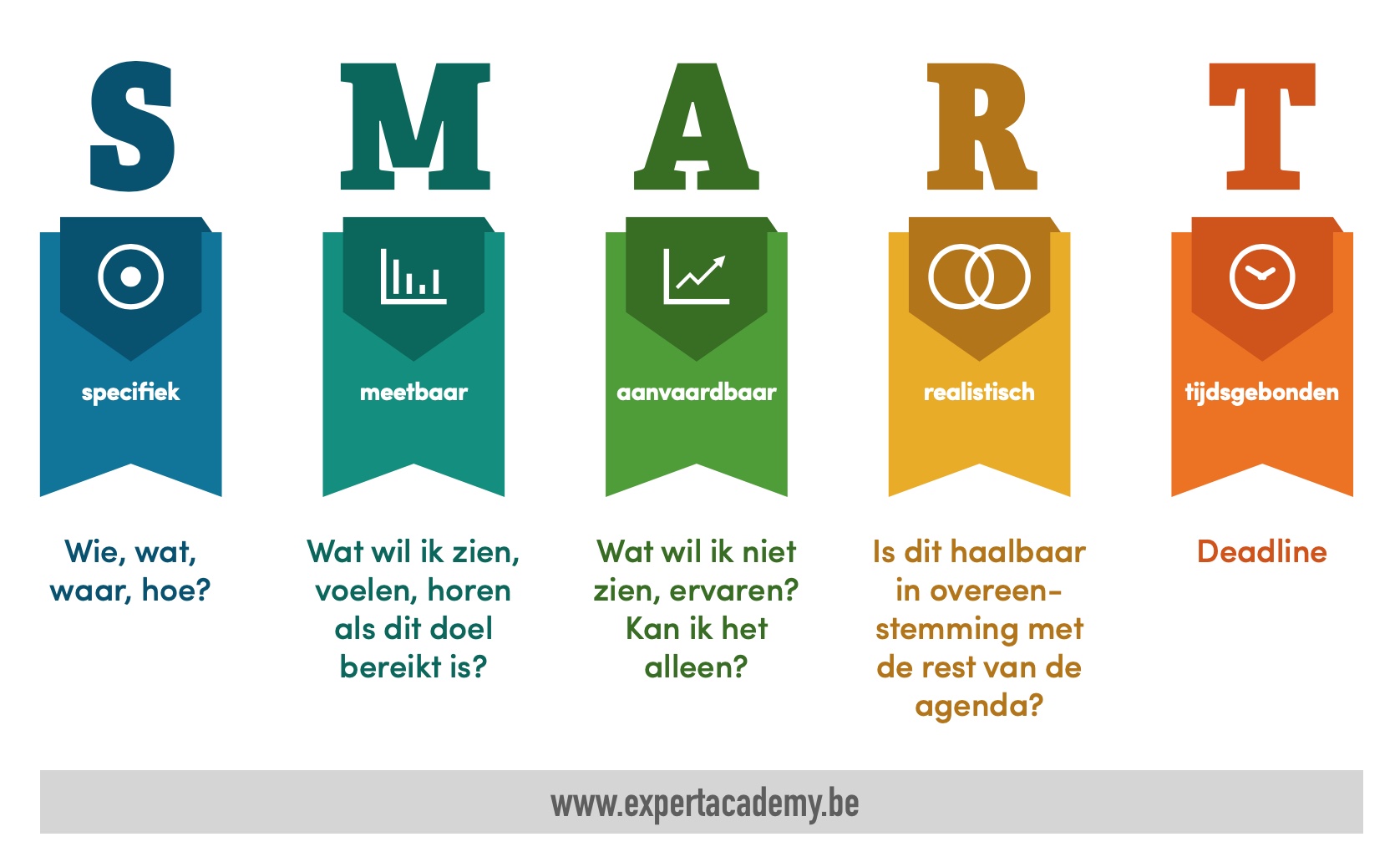 Hoofdstuk 5 Projectactiviteiten
Er is beschreven welke taken of activiteiten er uitgevoerd moeten worden om het projectresultaat te bereiken.

Bij dit hoofdstuk wordt er concreet omschreven wat er per projectactiviteit wordt gedaan, er zijn meerdere onderdelen die uitgewerkt moeten worden, hieronder staan een aantal zaken waarop jullie moeten letten
Catering: 
- Drinken:
- Eten:
- Aankleding eten en drinken:

Facilitair (het huishouden van een bedrijf):
- Is het pand open:
- Aankleding pand:
- Aankleding lokalen (hele belangrijke!!!):
- Schoonmaken voorhand en naderhand:

Communicatie:
- Uitnodiging:
- Communicatie naar docenten en directrice:
- Communicatie uitingen in het gebouw:
Voorbeeld:
Op de afbeelding hiernaast is een groene smoothie te zien, gemaakt van avocado, groene appel en limoensap. Dit past bij het thema gezondheid want …

Er wordt hiervoor gekozen want…
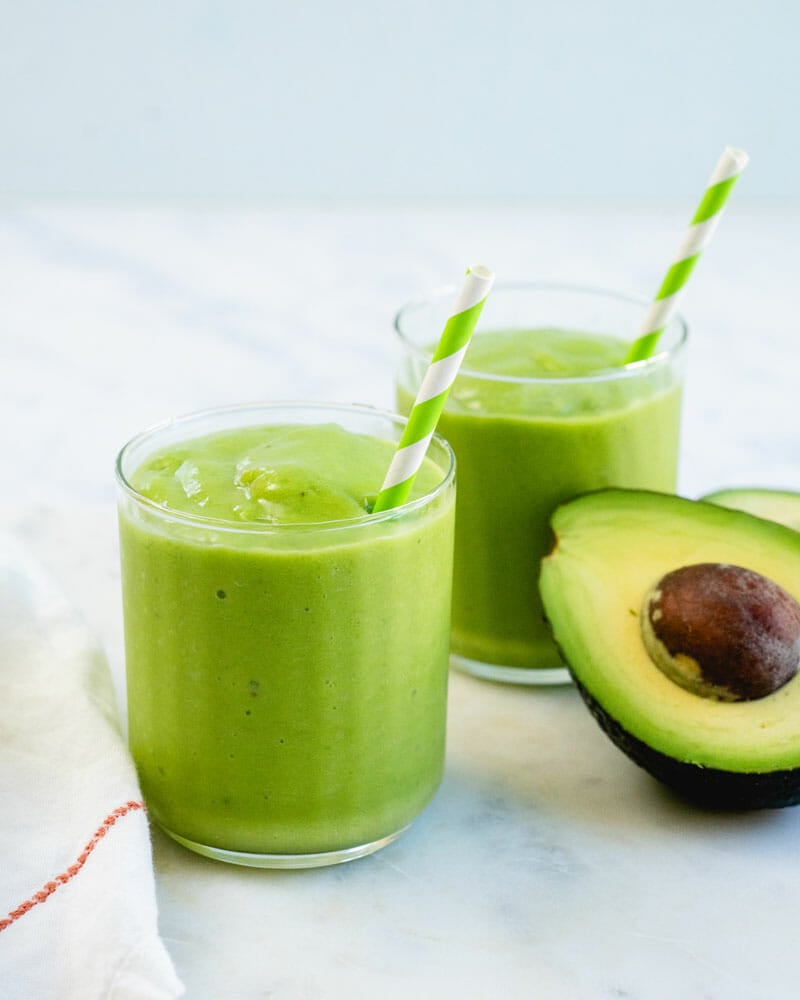 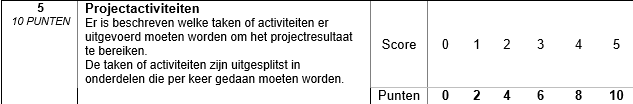 Welke criteria uit het beoordelingsverslag komen vandaag aan bod?
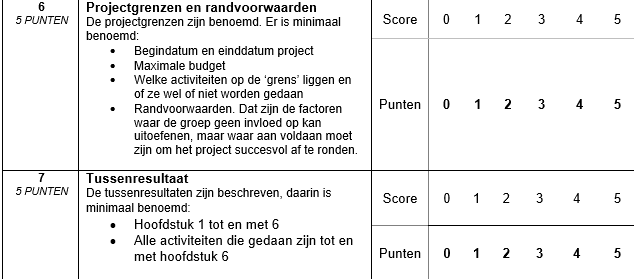 H6 Projectgrenzen en Randvoorwaarden
Wat moet er in hoofdstuk 6 Projectgrenzen en Randvoorwaarden staan:
Begindatum en einddatum project 

Maximale budget  Zie voorbeeld in de dia rechtsonder

Welke activiteiten op de ‘grens’ liggen en of de activiteiten wel of niet worden gedaan  Leg uit waarom er gekozen is om bepaalde activiteiten wel te doen en welke niet. Geef daar een duidelijke onderbouwing bij! 

Randvoorwaarden  Factoren waar de groep geen invloed op kan uitoefenen, maar waar aan voldaan moet zijn om het project succesvol af te ronden. Het betreft een soort waarschuwing aan de opdrachtgever: ‘Beste opdrachtgever, zorg ervoor dat … geregeld is, anders mislukt je project.’ Dus, waarvoor moet de opdrachtgever zorgen om het project succesvol te laten zijn.
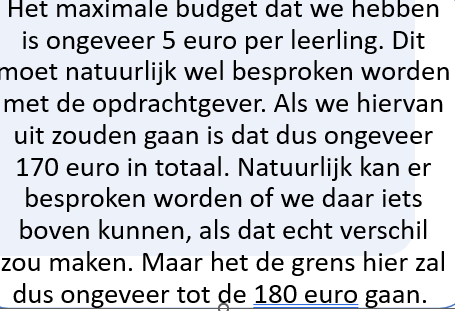 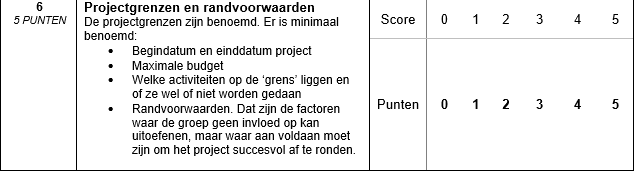 Hoofdstuk 6 Projectgrenzen – Voorbeelden hiervan
7 Tussenresultaat – Plan van Aanpak
Bij de tussenresultaten beschrijf je in het Plan van Aanpak het volgende:
Hoofdstuk 1 tot en met 6 uitgewerkt tot en met week 5.
Wat is er goed aan wat er nu van hoofdstuk 1 tot en met 6 op papier staat.
Waar zit de verbetering in per hoofdstuk.
Tot slot: Hoe verloopt de samenwerking tijdens het project, wat kan beter en wat is goed!
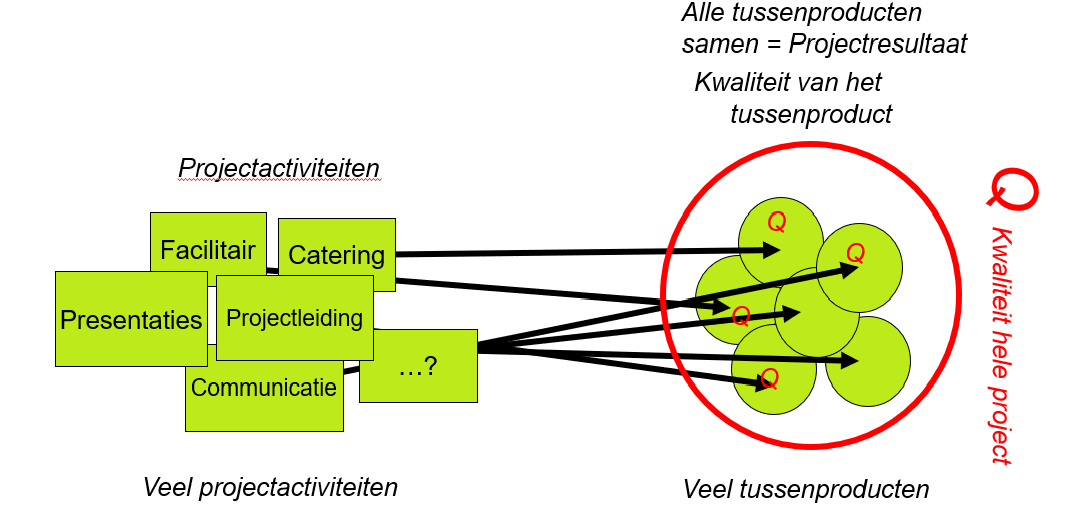